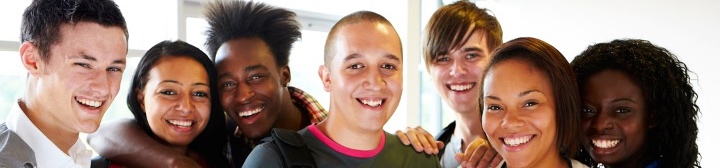 There is a better way for everything. Find it!  . . . Thomas Edison
COUNTERPLANS IN POLICY DEBATE
An Introduction to Counterplans on the Economic Inequality Topic by Rich Edwards, Baylor University
what is a counterplan?
A counterplan is a policy defended by the negative team which competes with the affirmative plan and is, on balance, more beneficial than the affirmative plan.
responsibilities of the counterplan
Specificity: The counterplan text must be explicit
Nontopicality: Some theorists say the counterplan must represent the NON-resolution
Competitiveness: The counterplan must give the judge a reason to choose between the plan and counterplan.
COUNTERPLAN SPECIFICITY
Sample Counterplan Text: 
Example 1: Carbon Tax Counterplan: The U.S. federal government will establish a carbon tax on U.S. companies of $44 per ton, rising to $52 per ton by 2030. The counterplan will ban any federal jobs program that would compete for employees with private renewable energy firms. 
Example 2: The 50 state governments, Washington DC, and the U.S. territories will expand their Medicaid programs such that all persons with incomes under 400% of the poverty level will be eligible for health care coverage under Medicaid.
COUNTERPLAN NONTOPICALITY
Though some judges will continue to think this is important, many contemporary debate theorists say it is NOT, for the following reasons: 
1. The affirmative team is asking for adoption of the PLAN not the resolution.
2. Competitiveness provides adequate protection against abuse.
3. Ground is preserved, since the affirmative team had free opportunity to choose its position first from anywhere within the resolution.
COUNTERPLAN NONTOPICALITY
In practice, however, it is so easy to argue the nontopicality of the counterplan that it is hardly worth it to engage in the theoretical debate about whether a topical counterplan is OK.
1. In the case of the Carbon Tax counterplan, the negative can just argue that this mechanism is not any one of the three redistribution mechanisms listed in the resolution; nor does it do “fiscal redistribution” – its only purpose is to solve for climate change.
2. In the case of the states counterplan, the relevant agents of action are the state government, rather than the federal government.
counterplan competitiveness
Mutual Exclusivity: It is logically impossible to do both the plan and counterplan.
Net Benefits: The counterplan alone is more beneficial than the plan plus the counterplan (in practice this means that the counterplan avoids a key disadvantage offered by the negative).
Other (suboptimal) Possibilities: Resource competition, Philosophical differences
mutual exclusivity
It is logically impossible to adopt both the plan and the counterplan.
 Example: In the case of Counterplan Example 1, the negative would claim it is logically impossible to proceed with a federal jobs guarantee for “green jobs” and also to ban any federal jobs program that competes with private companies for employees to do “green jobs.”
Problems with Mutual Exclusivity: Usually the competitiveness argument based on mutual exclusivity is artificial because the text of the counterplan simply bans the plan. Often the affirmative team will suggest ways that the essence of the plan could be combined with the essence of the counterplan.
net benefits
“Net Benefits” competitiveness shows why it would be undesirable to combine the plan and counterplan; as a practical matter, there is some disadvantage to the plan which the counterplan does not link to. Technically speaking, ”net benefits” means that the counterplan alone is more advantageous than the plan plus the counterplan.
In the Counterplan 1 example, the negative team would claim that even though it is logically possible to support BOTH a carbon tax and a federal jobs guarantee for green jobs, the counterplan alone is is superior because it would solve for climate change while avoiding the  counterproductive competition with private companies that are now supporting the dramatic expansion of renewable energy.
Permutations
A permutation is an argument offered by the affirmative to demonstrate the non-competitiveness of a counterplan; it suggests a specific way that the plan and counterplan can be desirably combined in order to avoid the negative disadvantage(s).
Consider the following example: The affirmative plan proposes Medicare for All while the negative counterplan calls for the state-based expansion of Medicaid programs. The affirmative proposes a permutation involving the ending current private health insurance programs so that all health care would be provided either through Medicare or Medicaid. The affirmative argues that the permutation would be more desirable than the counterplan alone because it would eliminate the inefficient overhead associated with private health insurance, which wastes almost ¼ of current health care costs, affording to evidence offered by the affirmative.
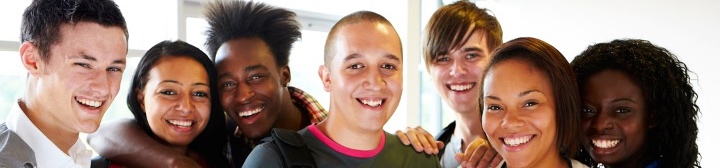 There is a better way for everything. Find it!  . . . Thomas Edison
COUNTERPLANS IN POLICY DEBATE
An Introduction to Counterplans on the Economic Inequality Topic by Rich Edwards, Baylor University